Kommunikation
eindeutigkeit
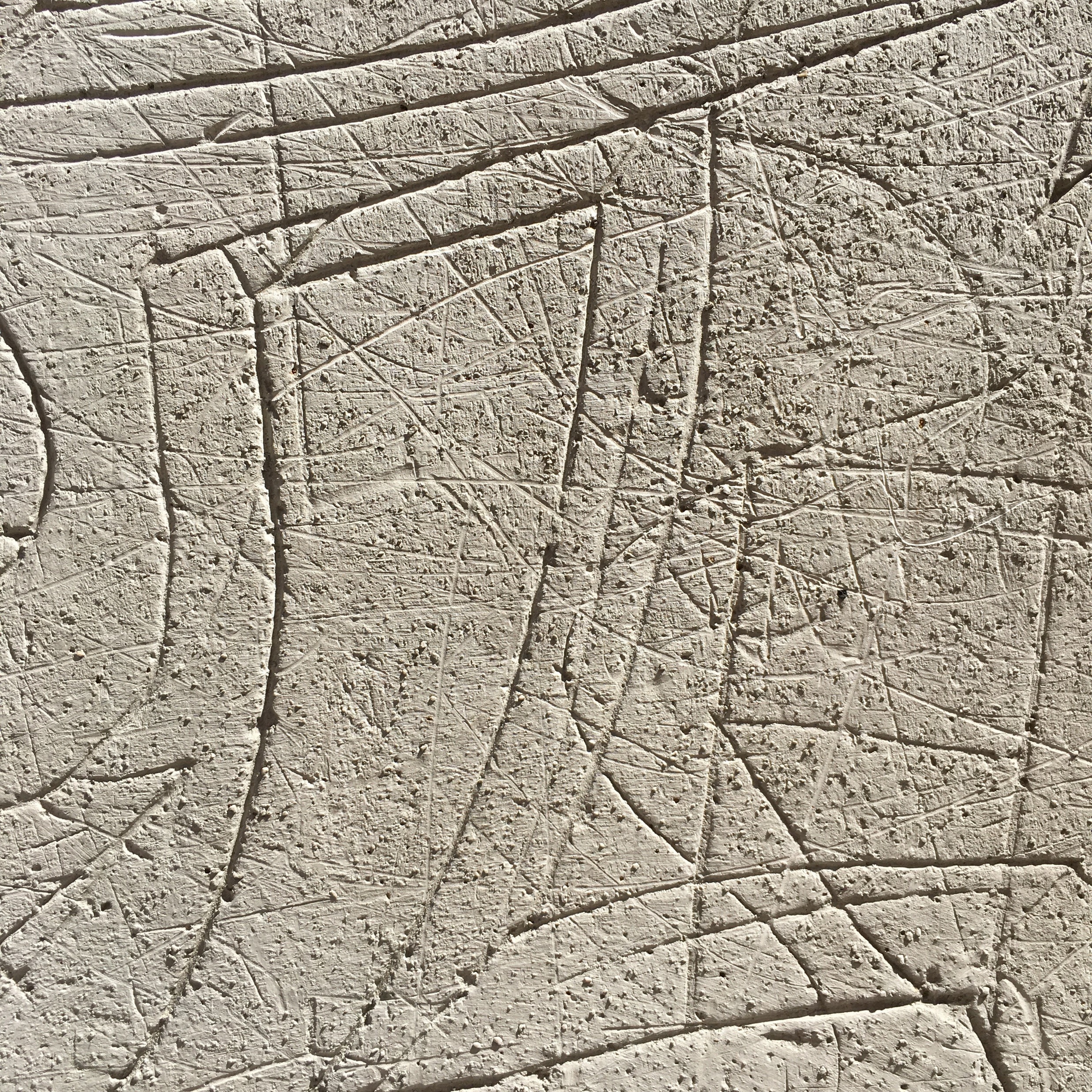 Kommunikation – eindeutigkeit
Funktionierende Strategien und hilfreiche Umstände in meiner Schulzeit:
Frühes Interesse für Sprache und meine Möglichkeiten mir wichtige Themen wie Redewendungen und Synonyme selber zu erarbeiten.
Lesen und Studieren von Redewendungssammlungen.

Was noch geholfen hätte:
Eindeutige, ironie- und sarkasmusfreie Kommunikation oder entsprechende Deklaration, wenn nicht gänzlich darauf verzichtet werden will/kann.
Da gänzlicher Verzicht auf Redewendungen und Floskeln kaum möglich ist: Redewendungen und Floskeln bei Erstverwendung und/oder Nichtverstehen erklären.
Nicht-Verständnis als solches annehmen, nicht von Nicht-Wollen oder Opposition ausgehen, sondern nachfragen und erklären.